机器学习知识科普
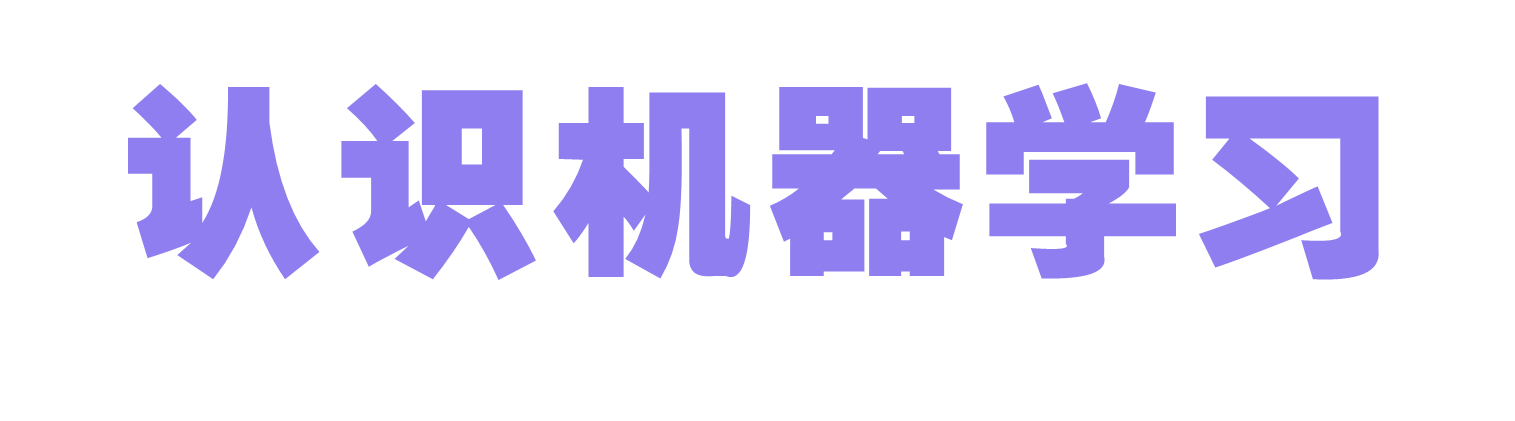 woodwhales.cn
认识机器学习
生活中的问题1
居民家庭生活用气价格
北京燃气小程序
在线咨询
第一档用气量为0-350（含）立方米，气价为2.61元/m³； 
第二档用气量在350-500（含）立方米之间，气价为每立方米2.83元/m³；
第三档用气量为500立方米以上，气价为每立方米4.23元/m³。
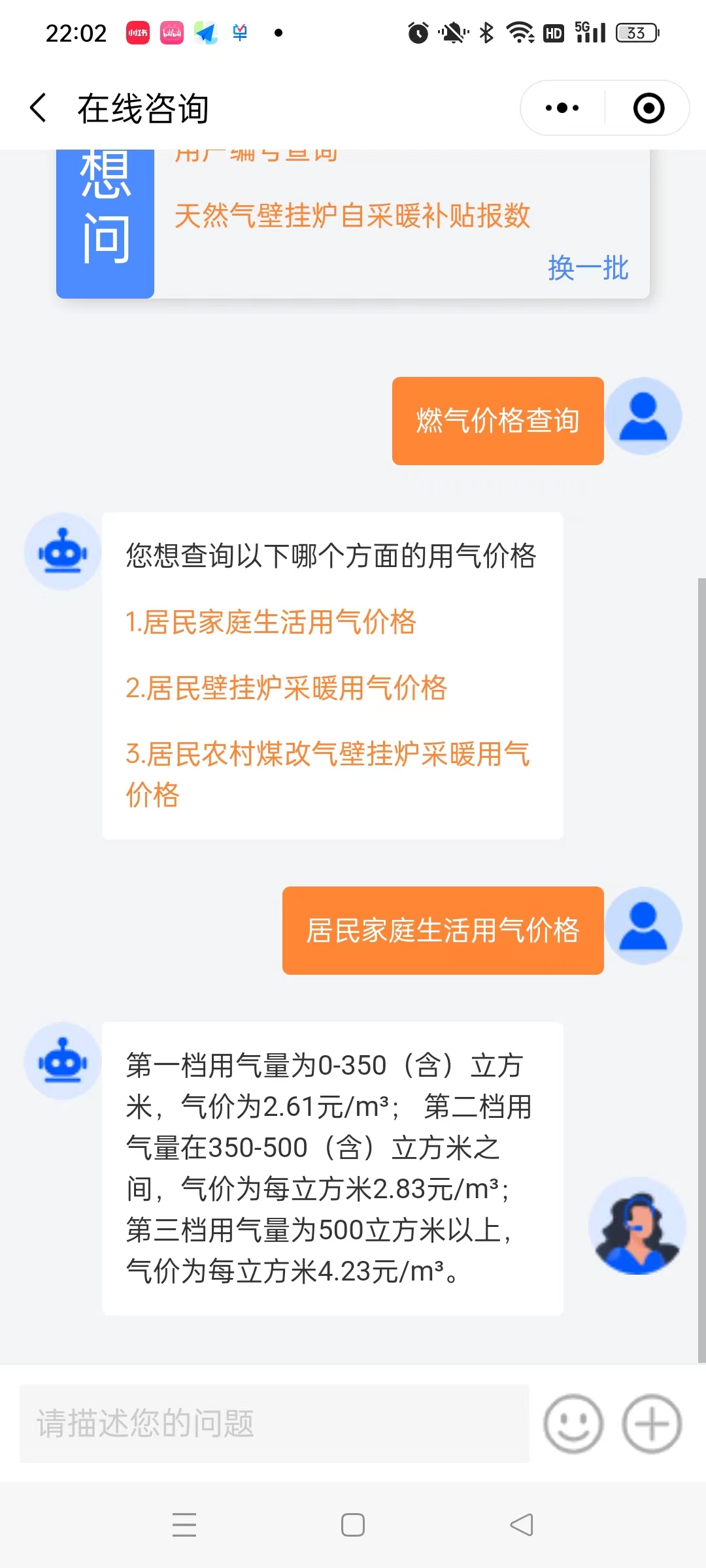 生活中的问题2
2023年11月30日北京市部分区域二手房房价
朝阳区 奥林比克公园
大兴区 亦庄
海淀区 万柳
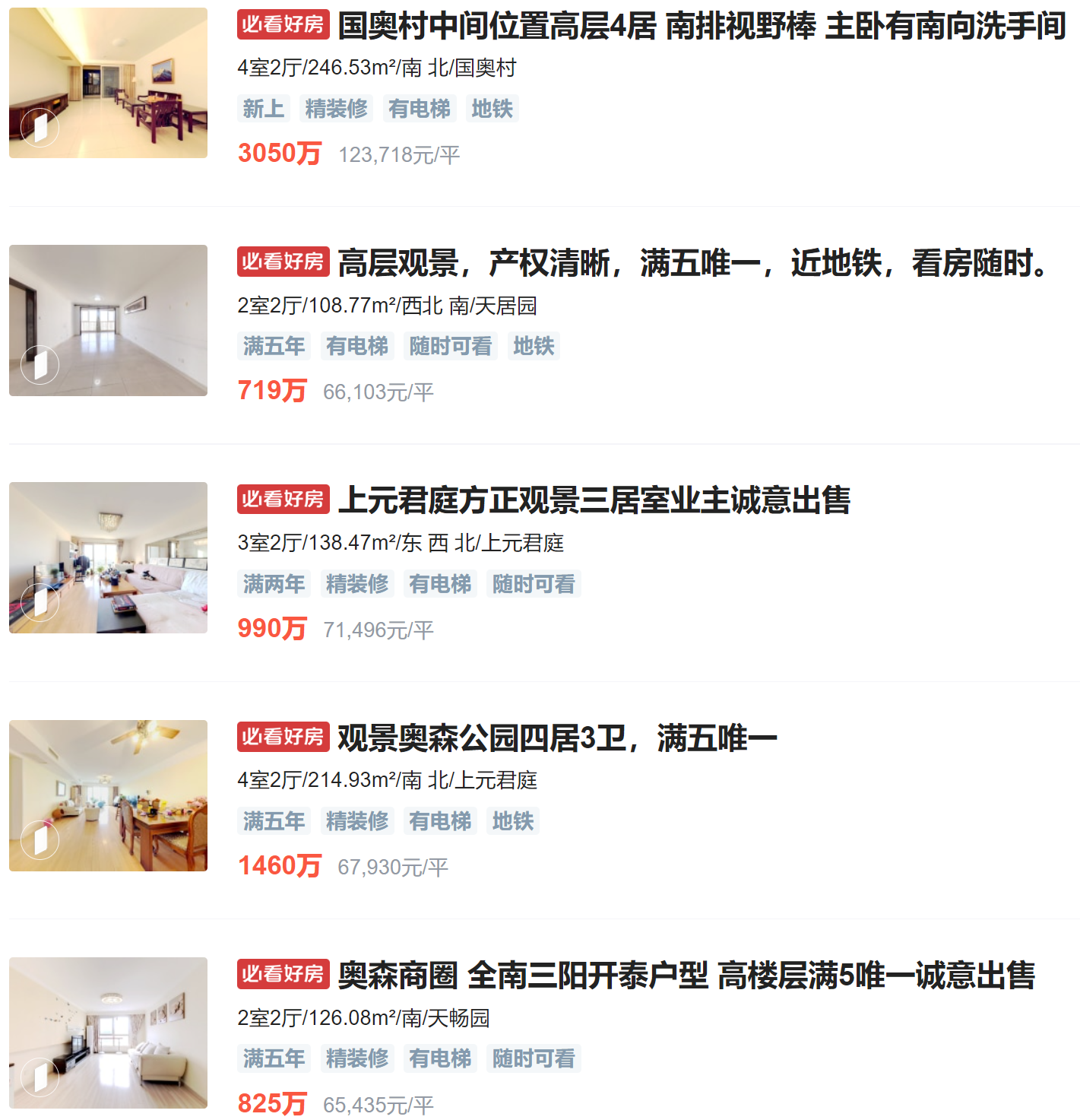 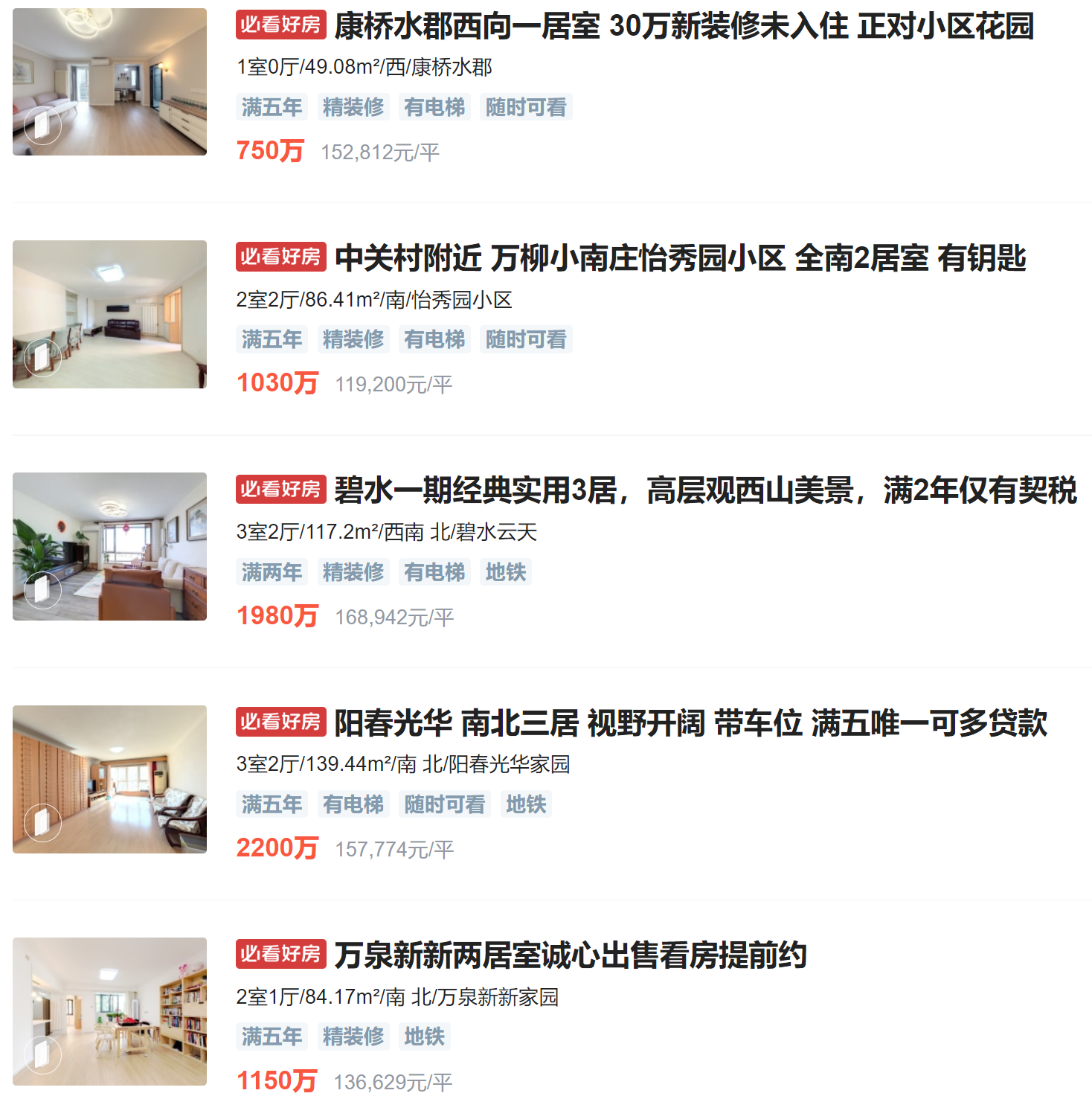 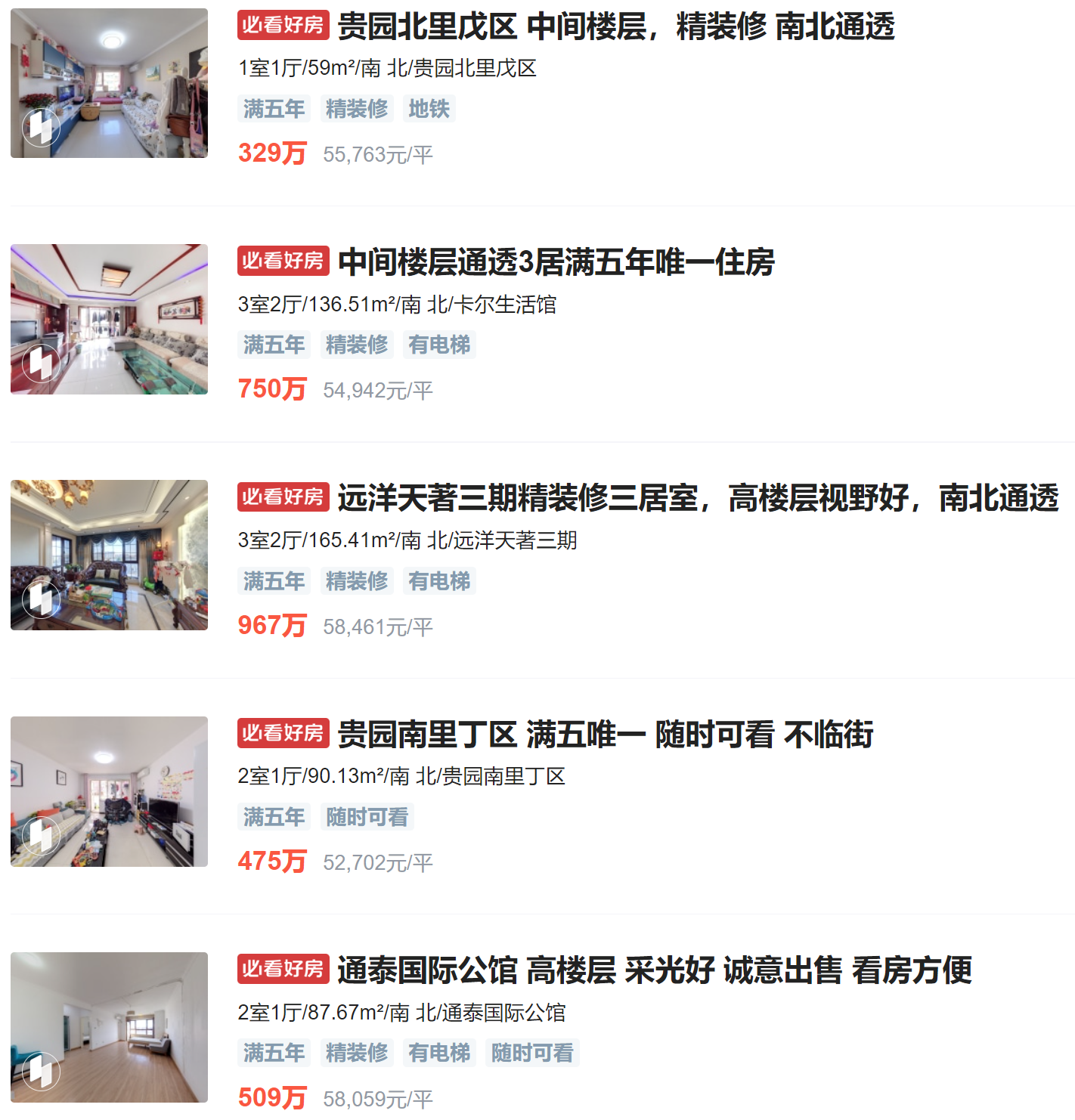 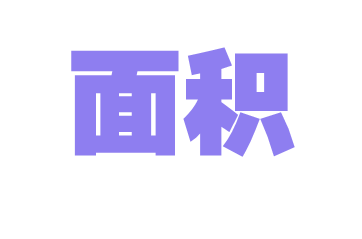 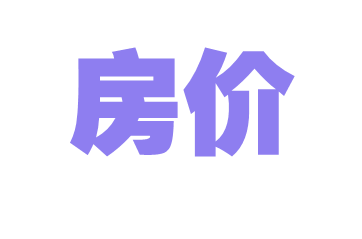 有什么关系呢？
问题2的数学语言
二手房价的数学表达
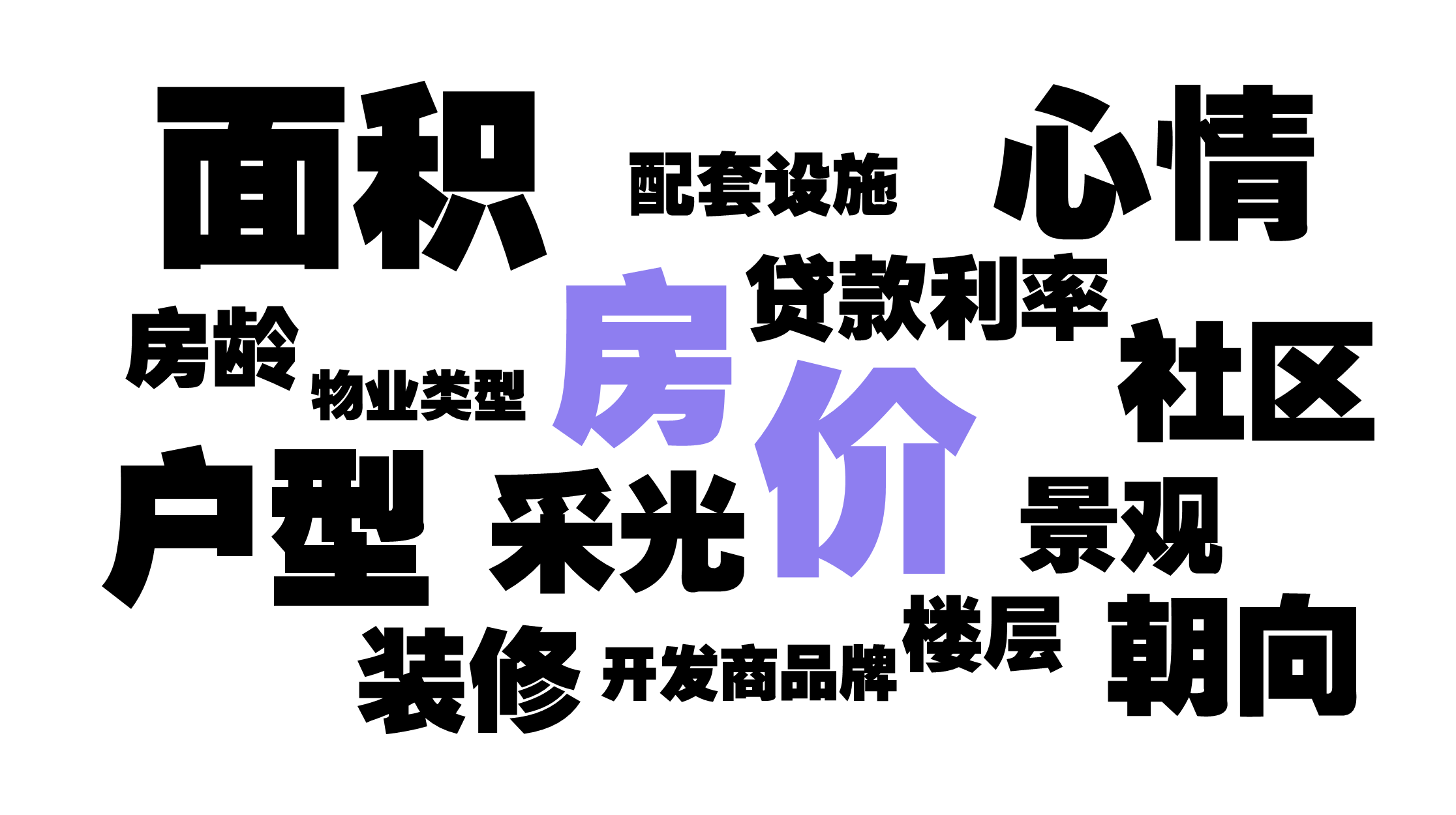 问题2的数学语言
影响房价的因素
面积
心情
配套设施
贷款利率
房
房龄
社区
价
物业类型
户型
采光
景观
朝向
楼层
装修
开发商品牌
问题2的数学语言
如何找到最优的参数 w, b ？
线性代数表示
如果存在某个函数存在，使得能精准预测所有真实结果，则该函数为最优解。但是现实情况中，可能没有最完美的函数。那如何在所有“差的”函数中找到“最不差的”？
数学表达，真实值 – 预测值 = 差值（代价），所有差值之和最小则为最优解。
因为差值有正负，所以为了计算准确，可以对差值（代价）平方再求和，得到代价函数（ cost function ）
也叫损失函数（ loss function ）
问题2的数学语言
代价函数
简化函数表示
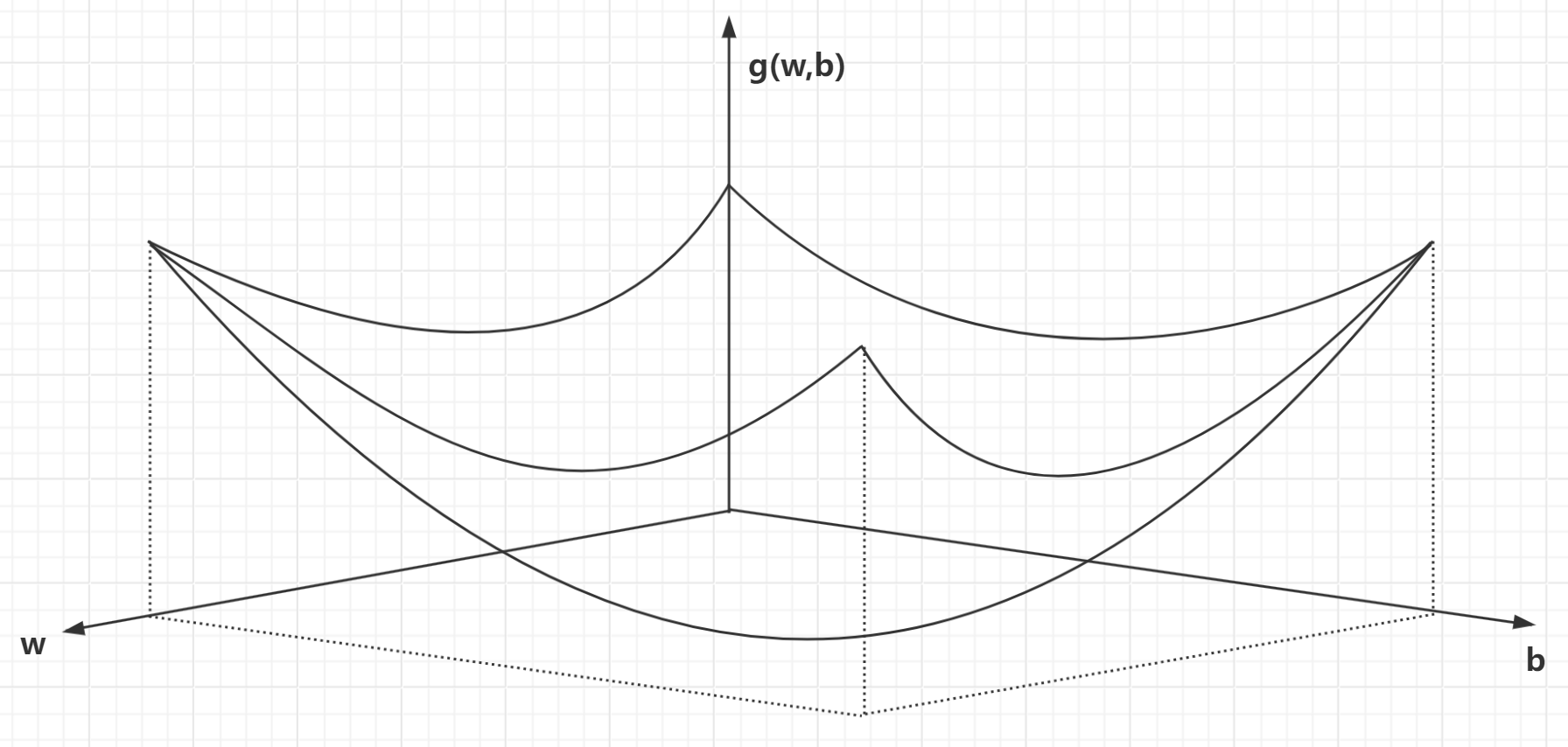 将参数和结果值
绘制到三维坐标系中
问题2的数学语言
怎么求代价函数的最低点？
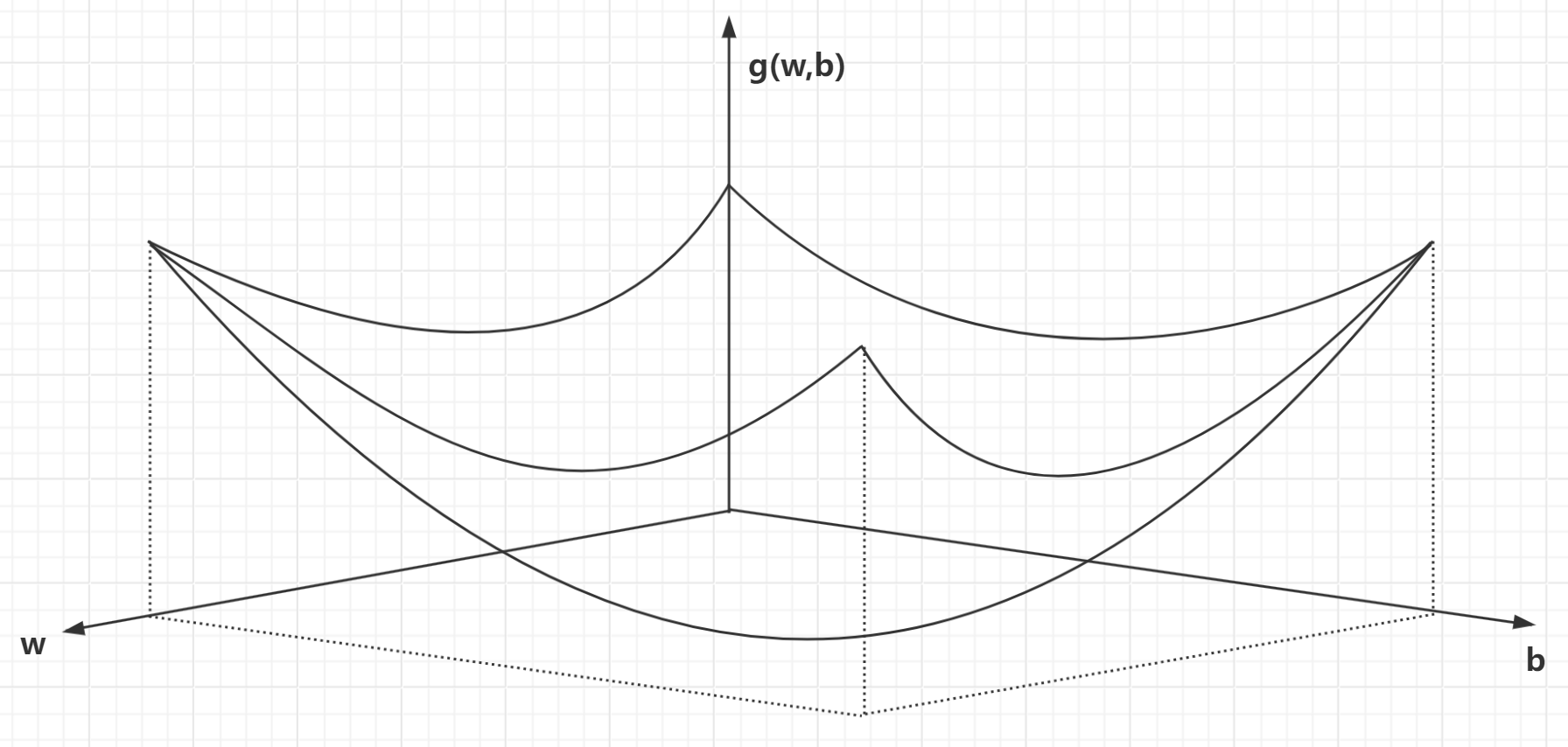 批量梯度下降
在每一次迭代时使用所有样本来进行梯度的更新
随机梯度下降
在所有的样本数据中选择随机的一个实例，用这个实例所包含的数据计算“梯度”
小批量梯度下降
对批量梯度下降以及随机梯度下降的一个折中办法。其思想是：每次迭代 使用  batch_size 个样本来对参数进行更新。
谁来解决问题
问题泛化
机
器
学
习
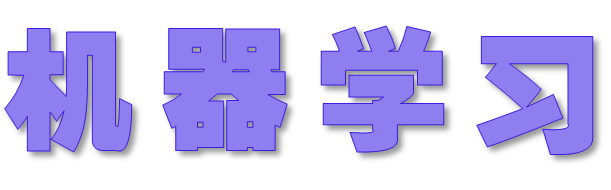 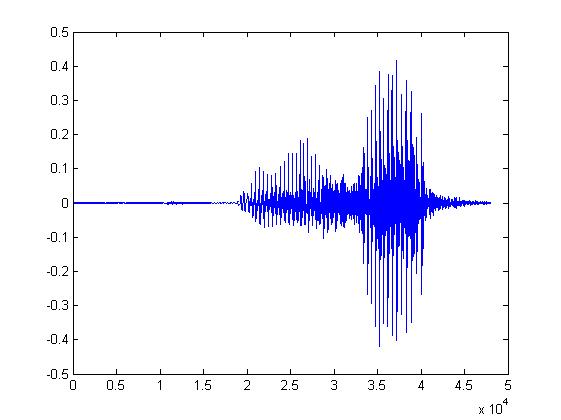 语音识别
“你好”
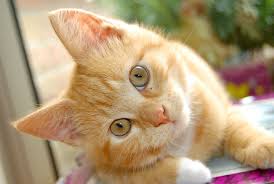 通过算法使得机器能从大量数据中学习规律，从而对新的样本做决策。
智能识别
“猫”
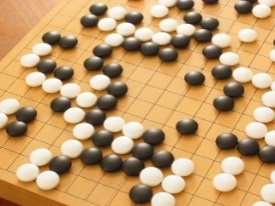 “5-5”（落子位置）
智能决策
数据
算法
规律
（决策函数）
“你好”
“今天天气真不错”
智能对话
常见的机器学习问题
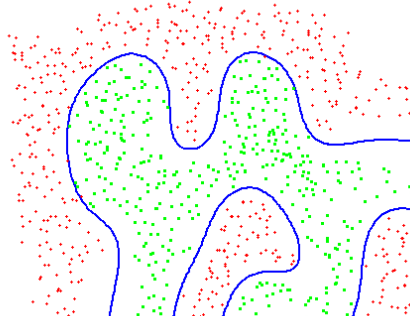 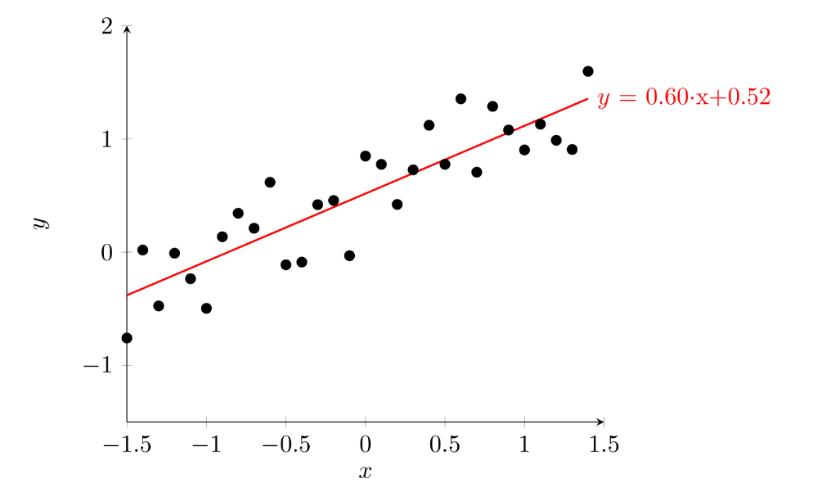 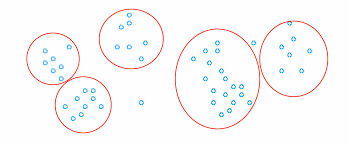 回归
分类
聚类
机器学习算法的分类
按学习的方式来划分
监督学习
非监督学习
半监督学习
强化学习
输入数据带有标签
监督学习建立一个学习过程，将预测结果与 “训练数据”（即输入数据）的实际结果进行比较，不断的调整预测模型，直到模型的预测结果达到一个预期的准确率，如分类和回归问题等。常用算法包括决策树、贝叶斯分类、支持向量机、神经网络等。
输入数据没有标签
是通过算法来推断数据的内在联系，比如聚类和关联规则学习等。常用算法包括独立成分分析、K-Means 和 Apriori 算法等。
输入数据部分有标签
是监督学习的延申，常用于分类和回归。常用算法包括图论推理算法、拉普拉斯支持向量机等。
输入数据作为对模型的反馈
强调如何基于环境而行动，以取得最大化的预期利益。更加专注于在线规划，需要在探索（未知领域）和遵从（现有知识）之间找到平衡。
机器学习算法的分类
按照功能来划分
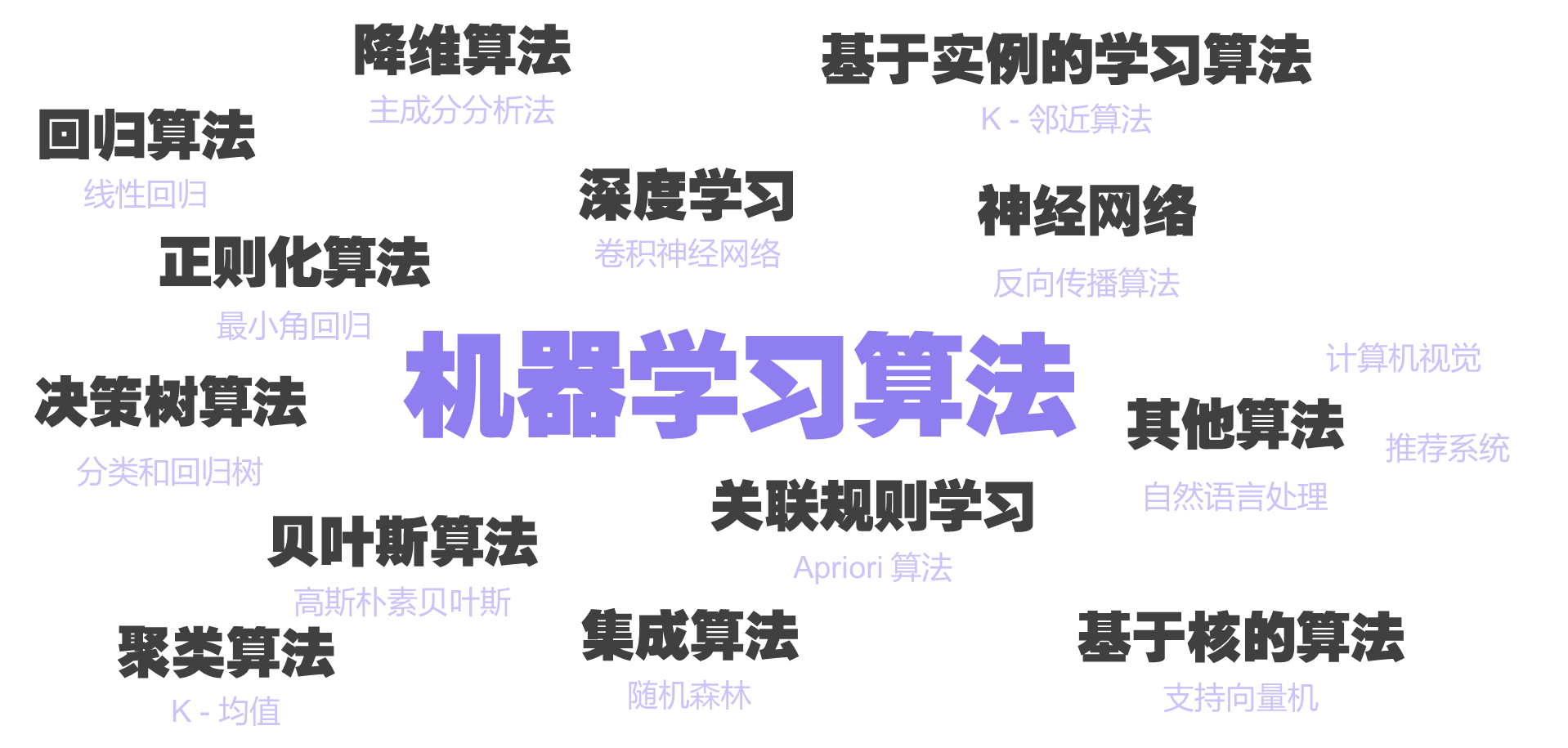 降维算法
基于实例的学习算法
主成分分析法
K - 邻近算法
回归算法
深度学习
线性回归
神经网络
正则化算法
卷积神经网络
反向传播算法
最小角回归
机器学习算法
计算机视觉
决策树算法
其他算法
推荐系统
分类和回归树
关联规则学习
自然语言处理
贝叶斯算法
Apriori 算法
高斯朴素贝叶斯
集成算法
基于核的算法
聚类算法
随机森林
支持向量机
K - 均值
AI、ML、DL、 AIGC
人工智能，Artificial intelligence，AL
机器学习，Machine Learning，ML
深度学习，Deep learning，DL
AIGC，Artificial Intelligence Generated Content，AIGC
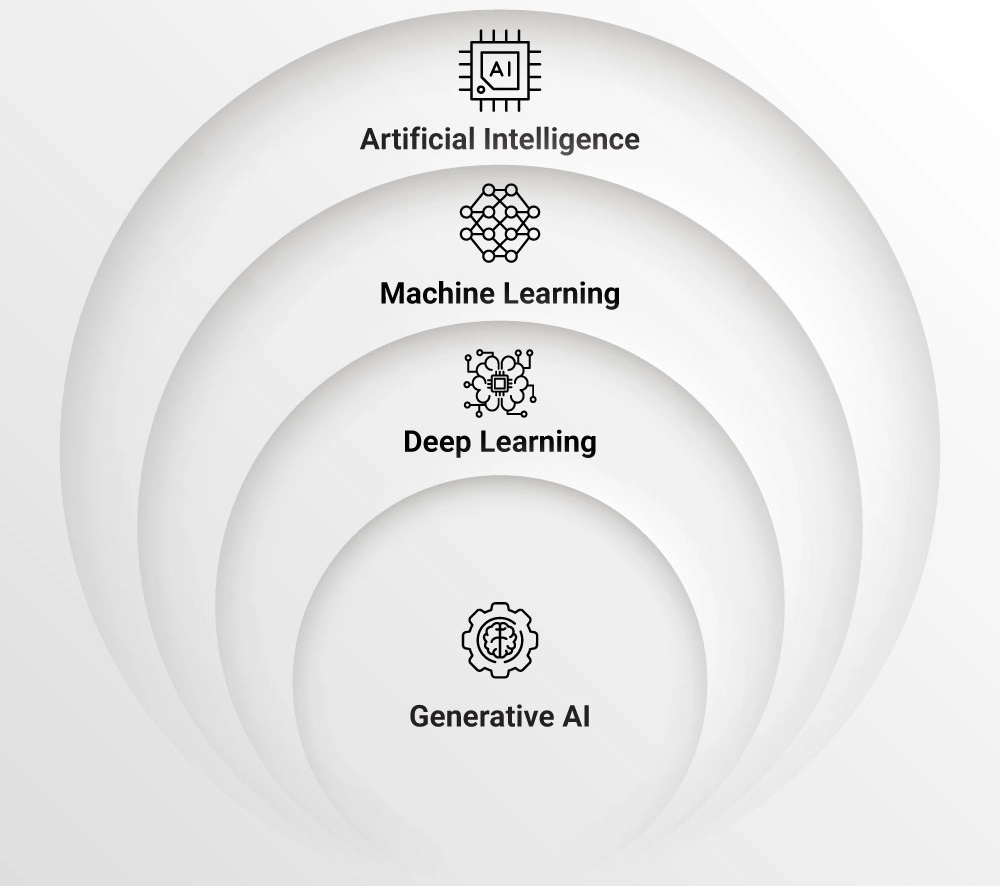 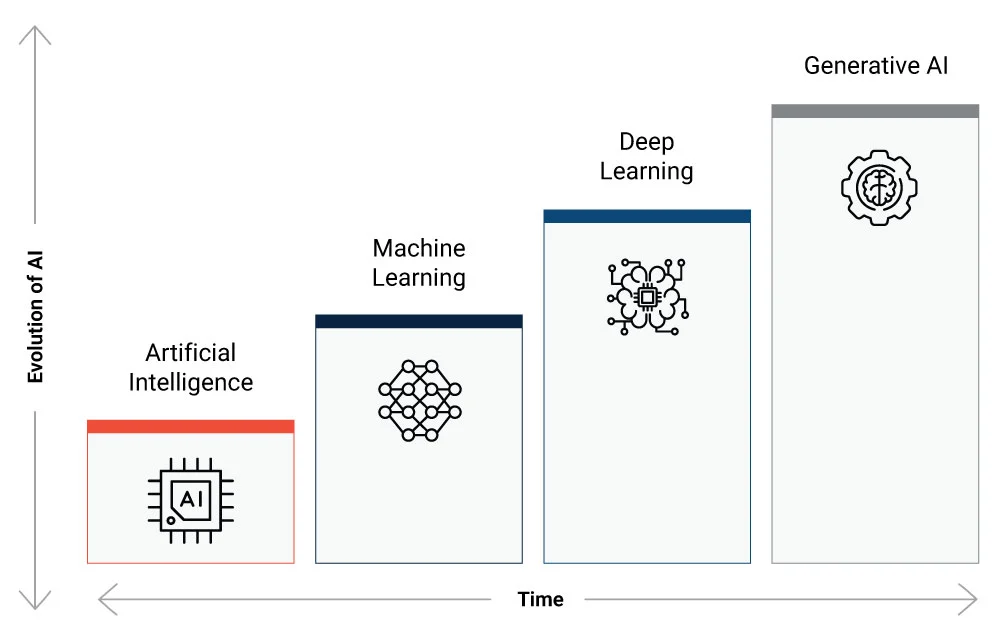 AI、ML、DL、Generative AI 关系图
AI、ML、DL、Generative AI 发展历程
参考资料
文字资料

神经网络与深度学习-邱锡鹏 https://nndl.github.io/
https://medium.com/@ageitgey/machine-learning-is-fun-80ea3ec3c471#.ak1of1xbg
https://synoptek.com/insights/it-blogs/data-insights/ai-ml-dl-and-generative-ai-face-off-a-comparative-analysis/
https://feisky.xyz/machine-learning/basic.html
https://cloud.google.com/learn/what-is-artificial-intelligence?hl=zh-cn

视频资料

机器能像人一样思考吗？人工智能（一）机器学习和神经网络https://www.youtube.com/watch?v=5A9bmW1qTpk&t=485s&ab_channel=%E6%9D%8E%E6%B0%B8%E4%B9%90%E8%80%81%E5%B8%88

人脸识别啥原理？人工智能（二）卷积神经网络https://www.youtube.com/watch?v=AFlIM0jSI9I&t=543s&ab_channel=%E6%9D%8E%E6%B0%B8%E4%B9%90%E8%80%81%E5%B8%88

“神经网络”是什么？如何直观理解它的能力极限？它是如何无限逼近真理的？https://www.youtube.com/watch?v=MU03tMR1-CU&list=PLxIHUhMHF8okwhq8poRuiHBChWjkVUHLL&index=3&ab_channel=%E7%8E%8B%E6%9C%A8%E5%A4%B4%E5%AD%A6%E7%A7%91%E5%AD%A6
机器学习知识科普
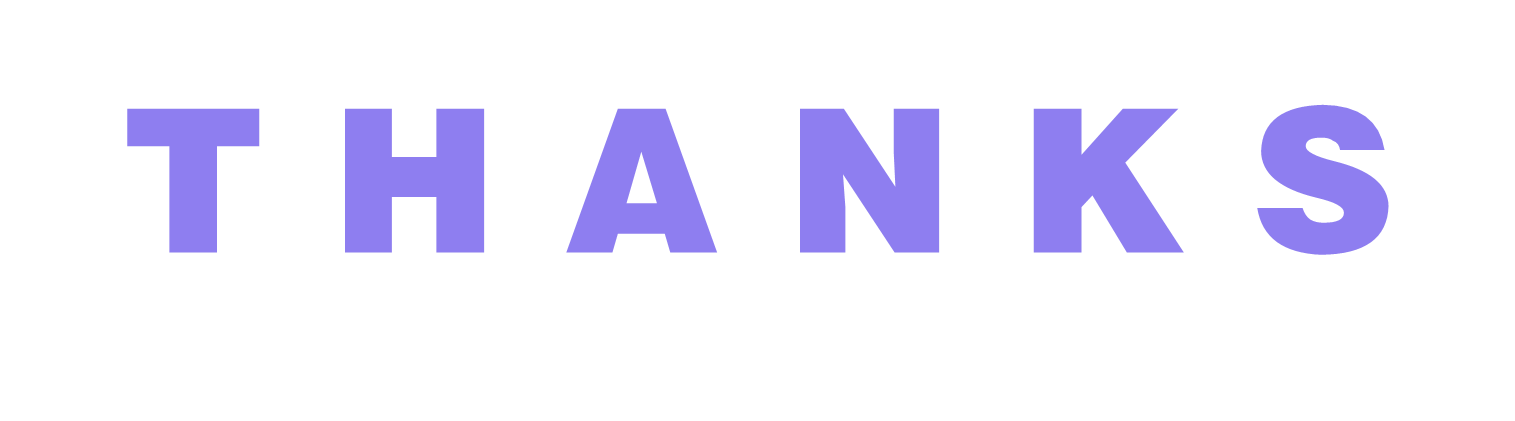 woodwhales.cn
THANKS